Hallo dit is en powerpointover spelletjes top10
Senne andres
De top10
Spelletjes 
Ps3 en ps4
10
Heavy rain
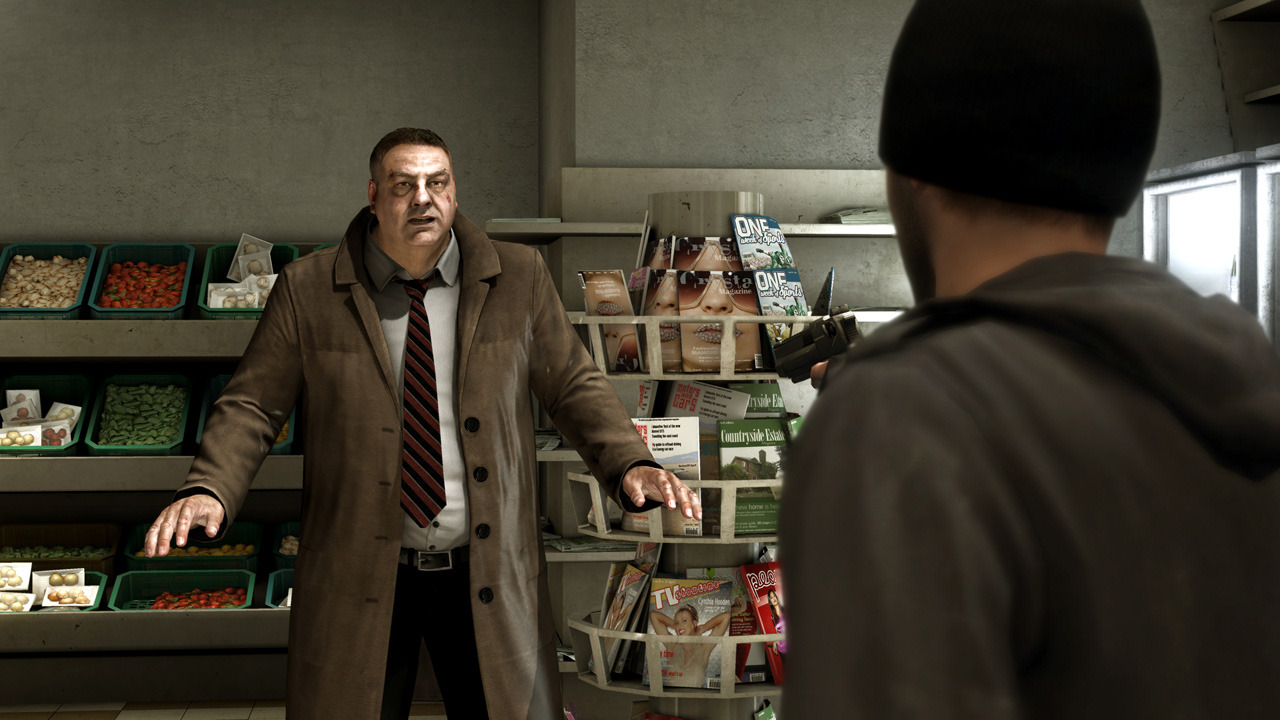 9
The elder scrolls v: skyrim
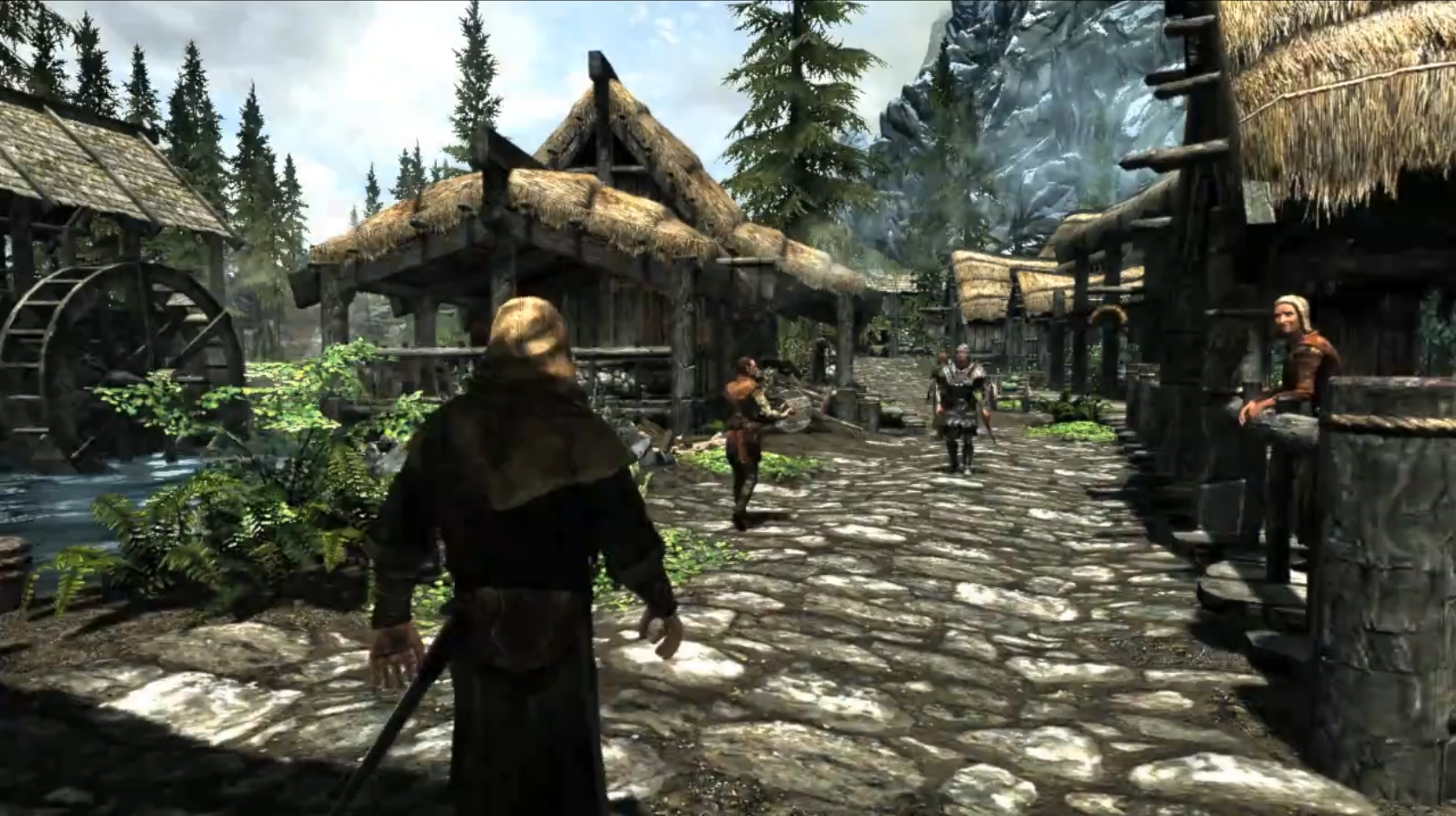 8
journey
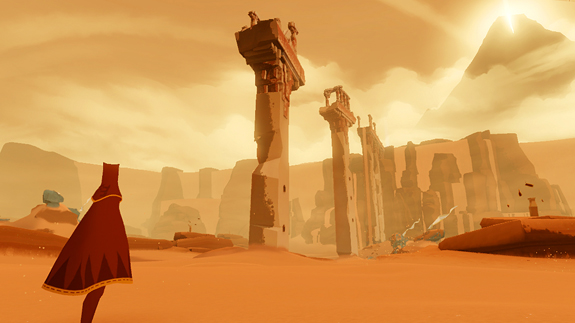 7
God of war 3
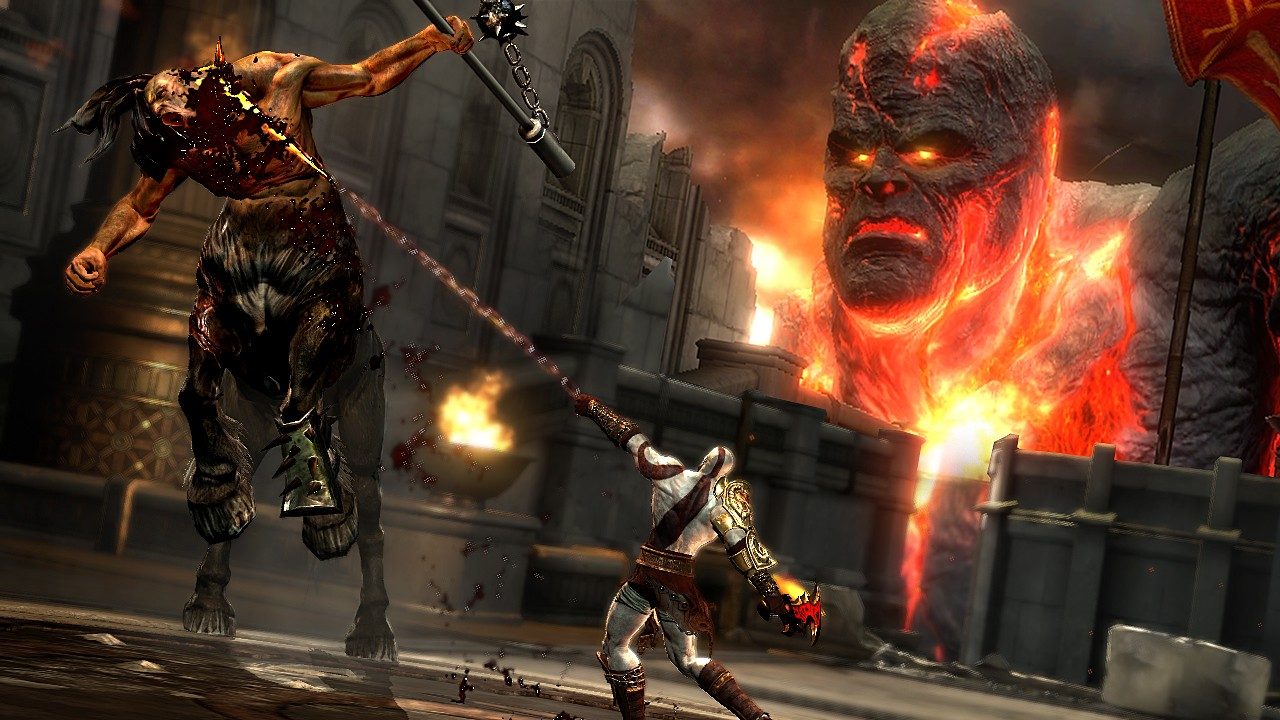 6
Metal gaer solid: guns of the patriots
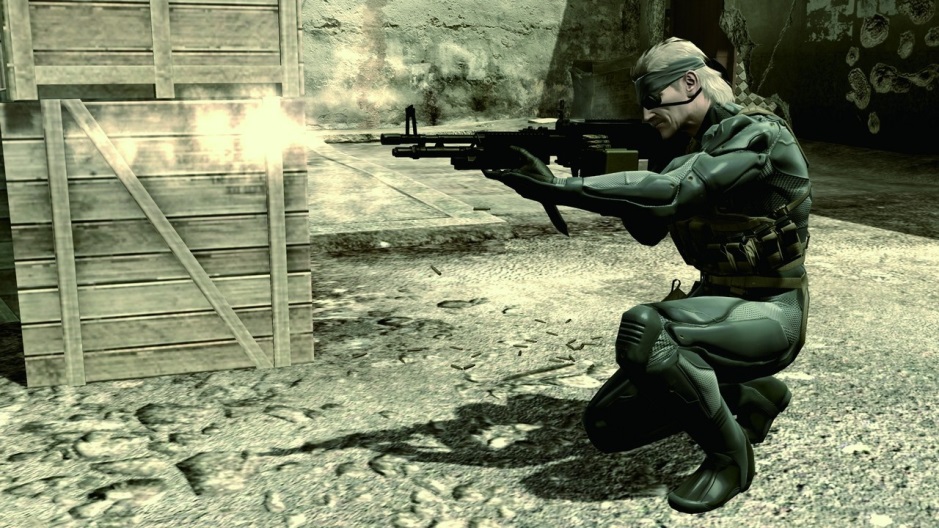 5
Portal 2
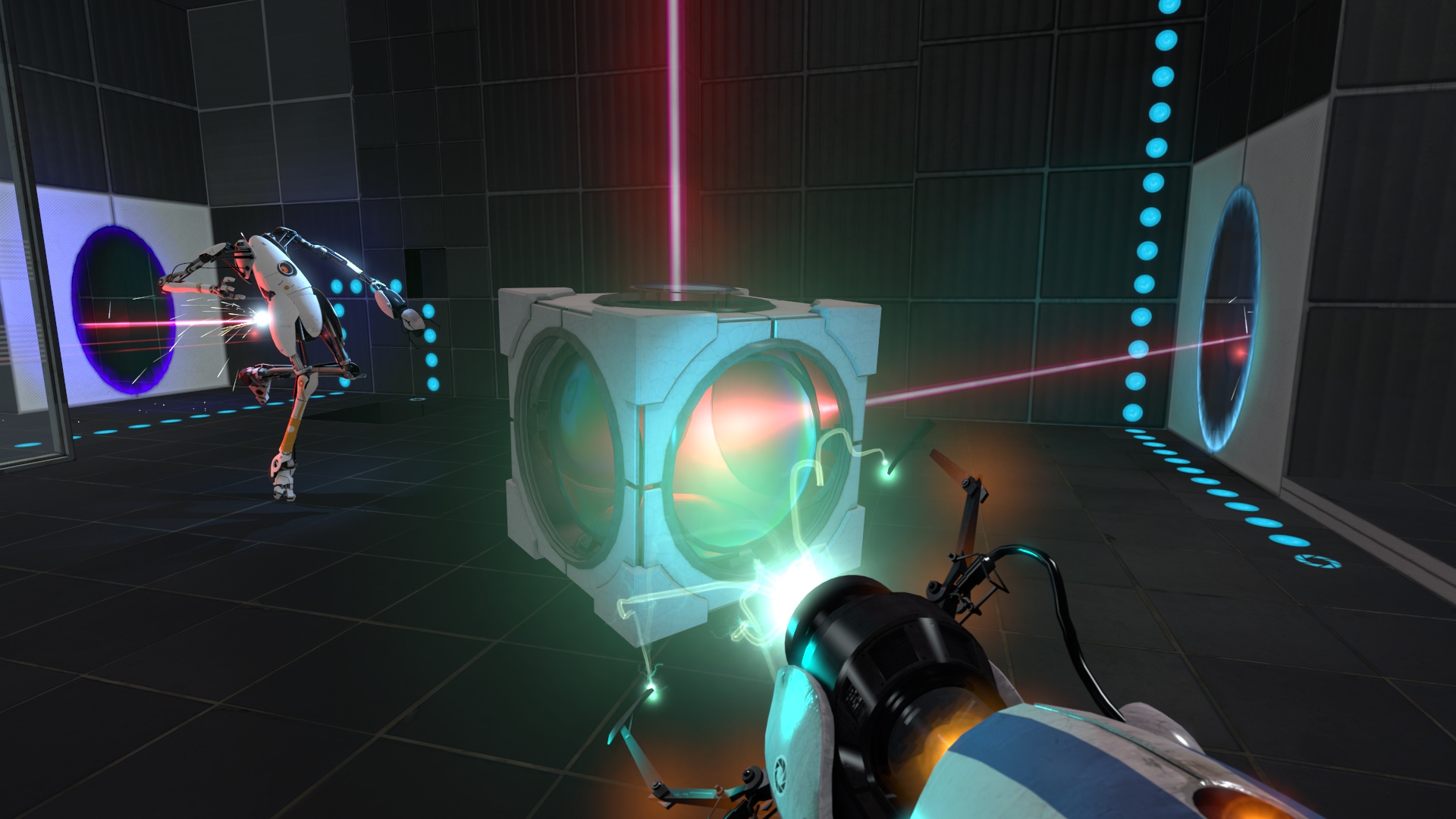 4
Uncharted 3: drake ‘s deception
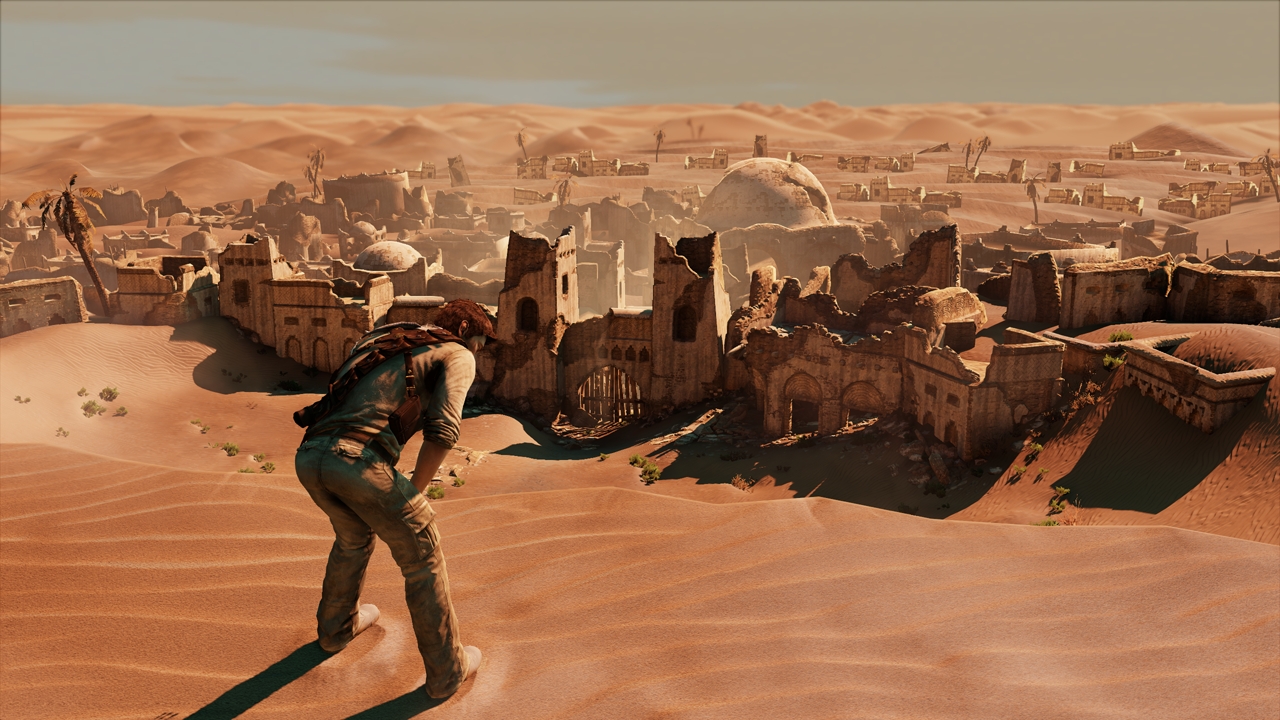 3
Uncharted 2: among thieves
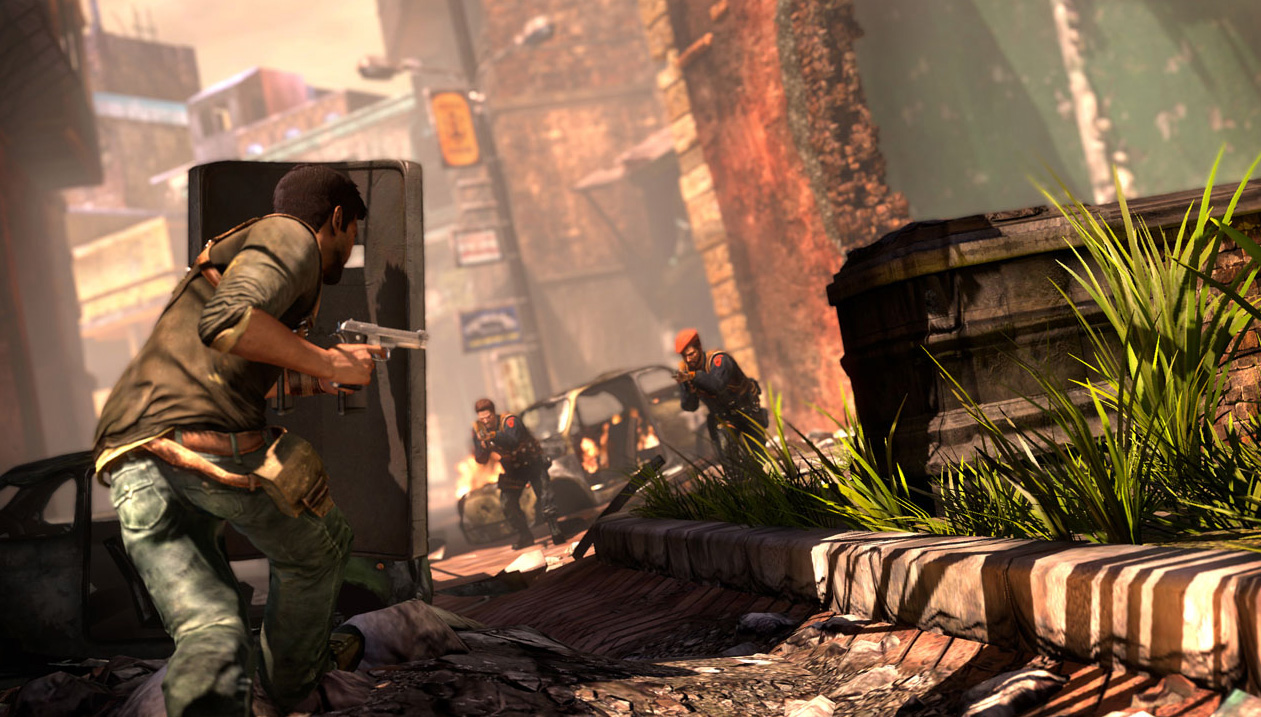 2
The last of us
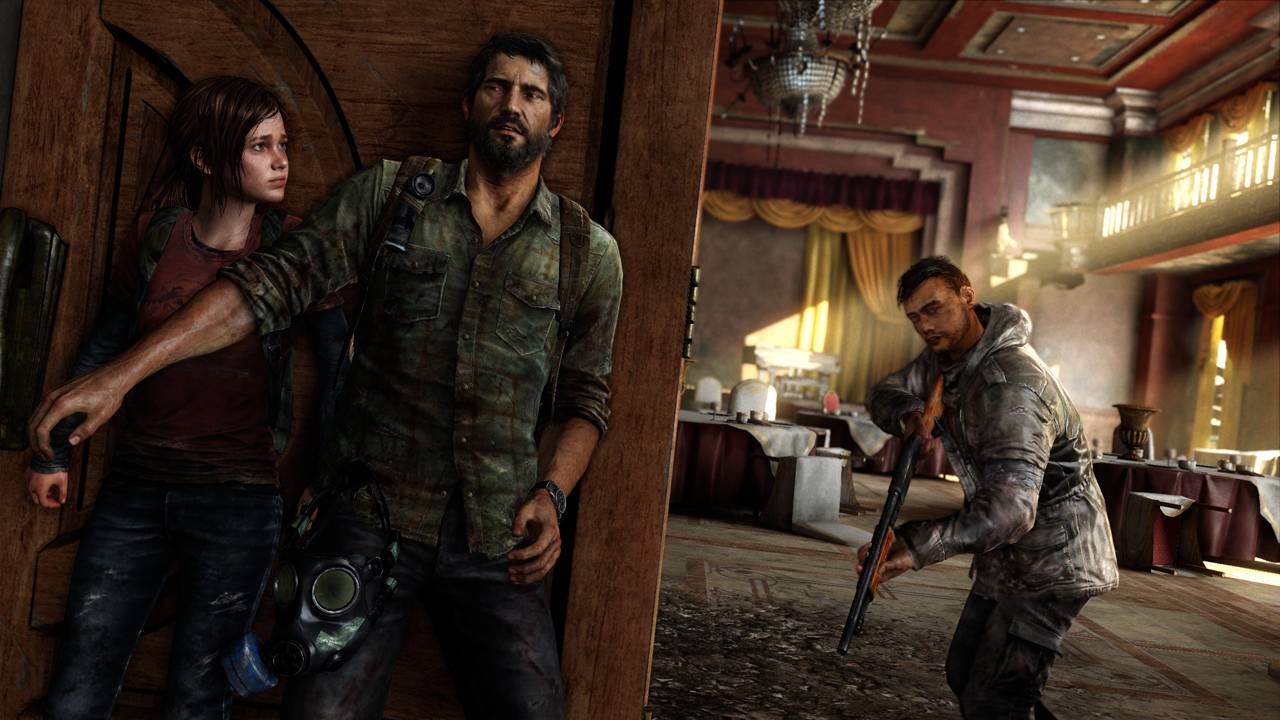 1
Gta 5
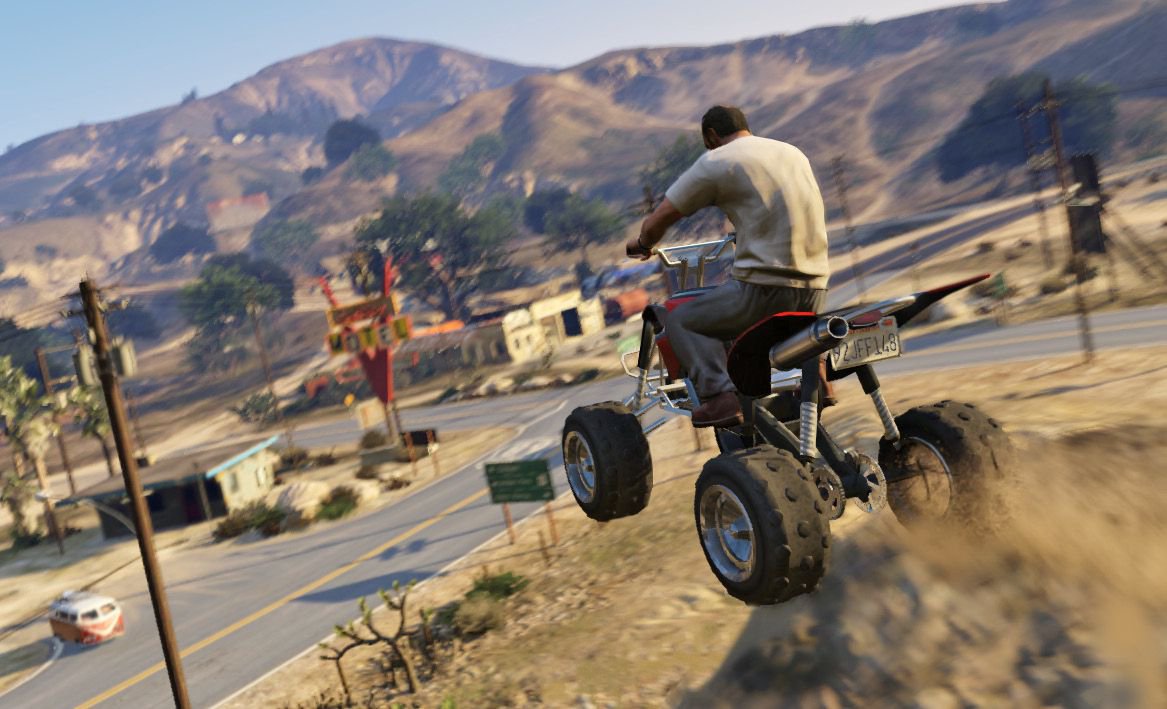